Relativiteitstheorie en/of quantummechanica in de klas
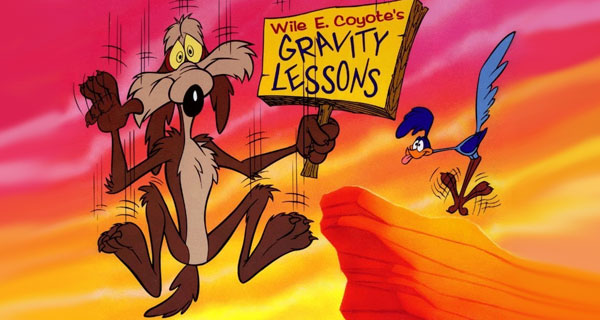 Marcel Vonk
WND-conferentie, Noordwijkerhout
13 december 2014
Nieuwe Natuurkunde
Vanaf 2016 in het VWO-eindexamen-programma:
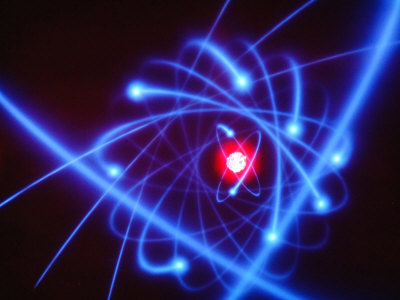 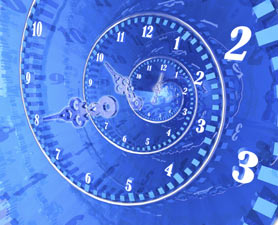 Quantummechanica
(verplicht)
Relativiteitstheorie
(keuze)
Nieuwe Natuurkunde
Leerlingen (en docenten) vinden deze onderwerpen heel leuk, maar ze roepen ook veel verwarring op.
Quantummechanica en relativiteitstheorie zijn niet moeilijk, maar gaan wel recht tegen onze fysische intuïtie in.
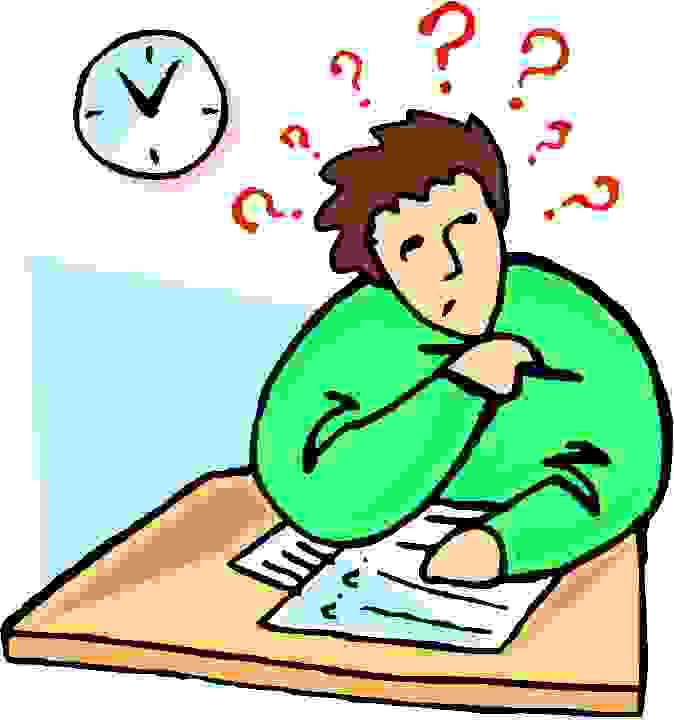 Nieuwe Natuurkunde
Deze workshop:







Hoe ga je als docent om met de weerstand die hierdoor ontstaat?
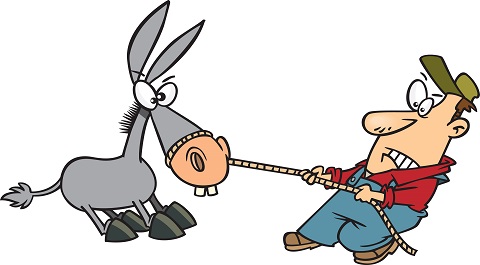 Nieuwe Natuurkunde
Nieuw lesmateriaal:






3 modules relativiteit (examenstof)
4 modules quantum (examentraining)
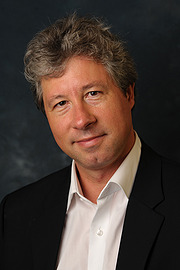 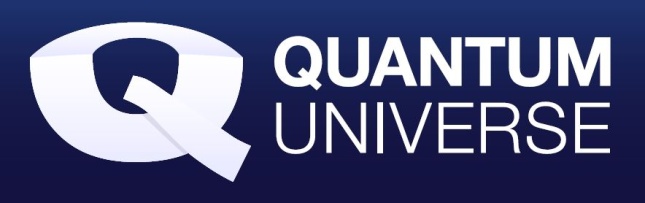 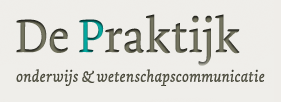 Het programma
Hoe “verkoop” je tegen-intuïtieve fysica?
Een voorbeeld: quantummechanica en quantumcomputers
Zelf aan de slag met een voorbeeldopgave
Discussie
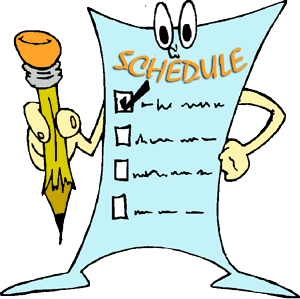 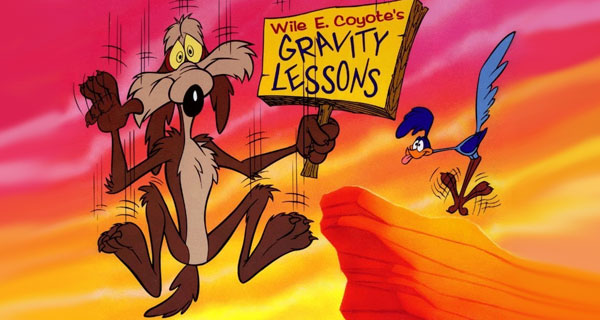 1. Hoe “verkoop” je tegenintuïtieve fysica?
Tegenintuïtieve fysica
Quantummechanica:




Deeltjes zijn golven, en omgekeerd
Een deeltje heeft geen vast bepaalde plaats, maar een kansverdeling
Onzekerheidsprincipe
Schrödingers kat
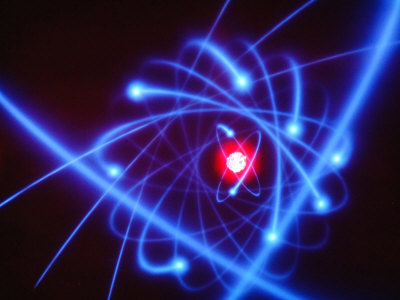 Tegenintuïtieve fysica
Relativiteitstheorie:




Ruimte en tijd zijn één geheel
Gelijktijdigheid bestaat niet
Tijdsdilatatie en lengtecontractie
Tweelingparadox
Gekromde ruimtetijd
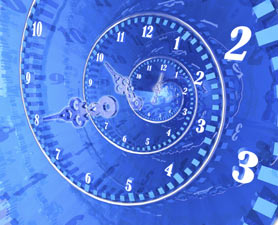 Tegenintuïtieve fysica
Dat deze resultaten vreemd klinken betekent niet dat ze onjuist zijn!

Onze intuïtie is ontstaan uit eeuwenlange evolutie op “gewone” schaal.
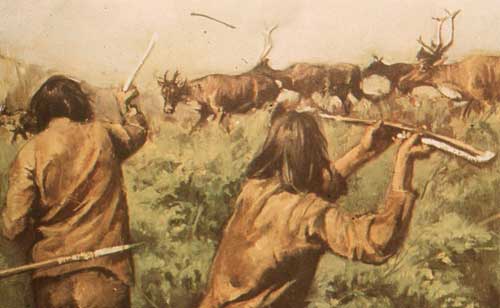 Tegenintuïtieve fysica
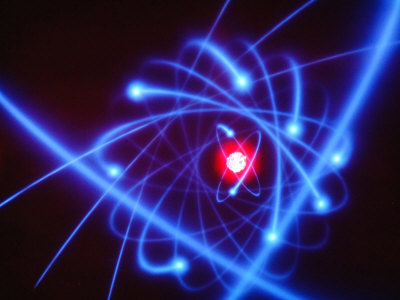 ħ = 1,05 x 10-34 kg m2/s
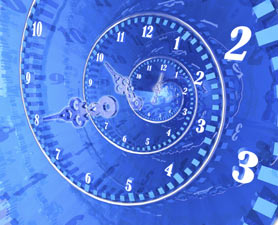 c = 3,00 x 108 m/s
Tegenintuïtieve fysica
Hoe “verkoop” je dit aan leerlingen?

(1) Benadruk dat de resultaten vreemd zijn, leg uit hoe dat komt, en wek niet de indruk dat alles uiteindelijk “logisch” wordt.
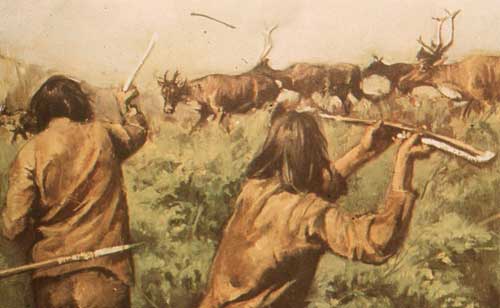 Tegenintuïtieve fysica
Hoe “verkoop” je dit aan leerlingen?

(2) Bespreek experimentele resultaten die de theorie bevestigen, of die tot de theorie geleid hebben.
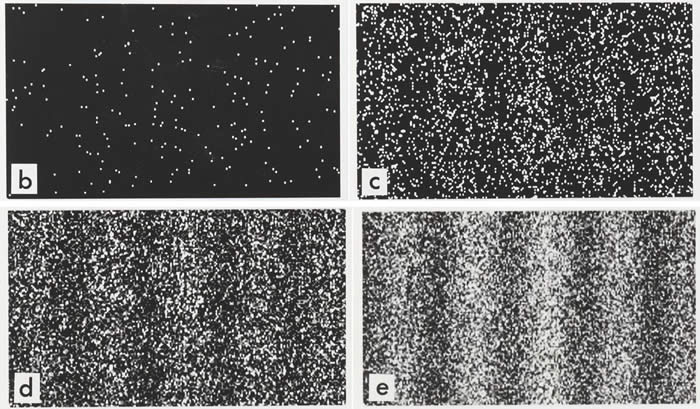 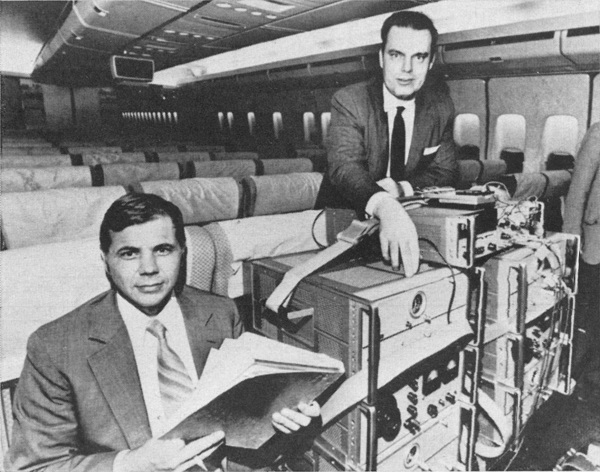 Tegenintuïtieve fysica
Hoe “verkoop” je dit aan leerlingen?

(3) Gebruik audiovisuele middelen (filmpjes, simulaties, apps) om de leerlingen enige intuïtie te geven.
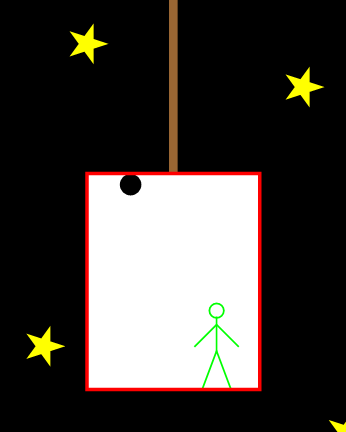 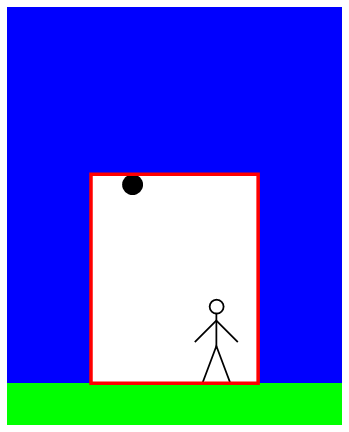 Tegenintuïtieve fysica
Tegenintuïtieve fysica
Tegenintuïtieve fysica
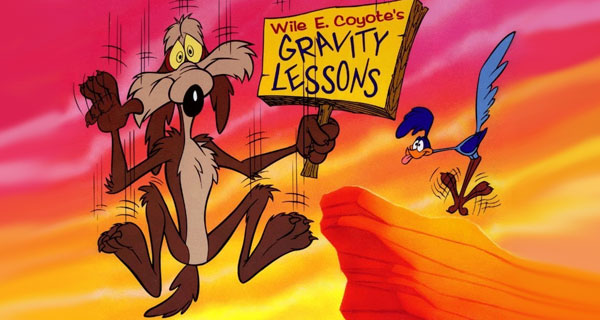 2. Een voorbeeld: quantummechanica en quantumcomputers
Quantumcomputers
Max Born (1924): quantumgolven moeten we zien als kansverdelingen, die zeggen hoe groot de kans is om een deeltje ergens te vinden.
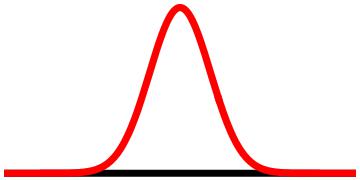 kleine kans
grote kans
Quantumcomputers
Meestal zeggen kansverdelingen iets over onze onwetendheid.





Voor quantummechanische golven is dat niet het geval!
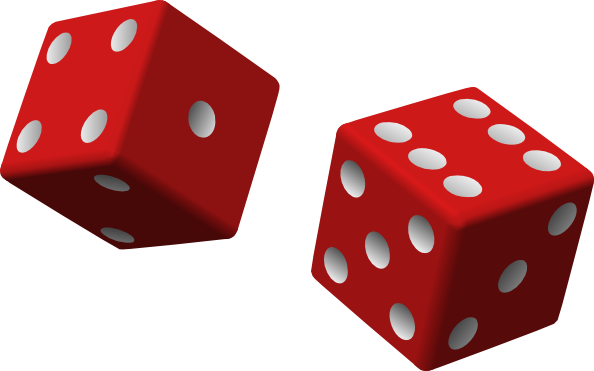 Quantumcomputers
Dit blijkt bijvoorbeeld uit het tweespletenexperiment.
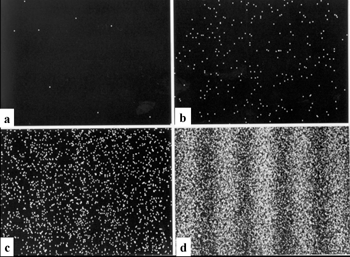 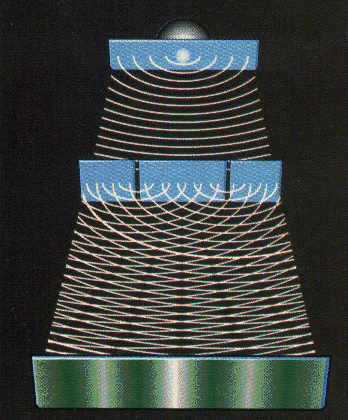 Quantumcomputers
Hoe laten we de leerling aan deze fundamentele onbepaaldheid wennen?
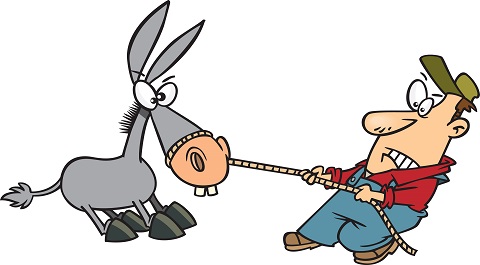 Quantumcomputers
In het lesmateriaal doen we dit met behulp van een practische opgave over quantumcomputers.
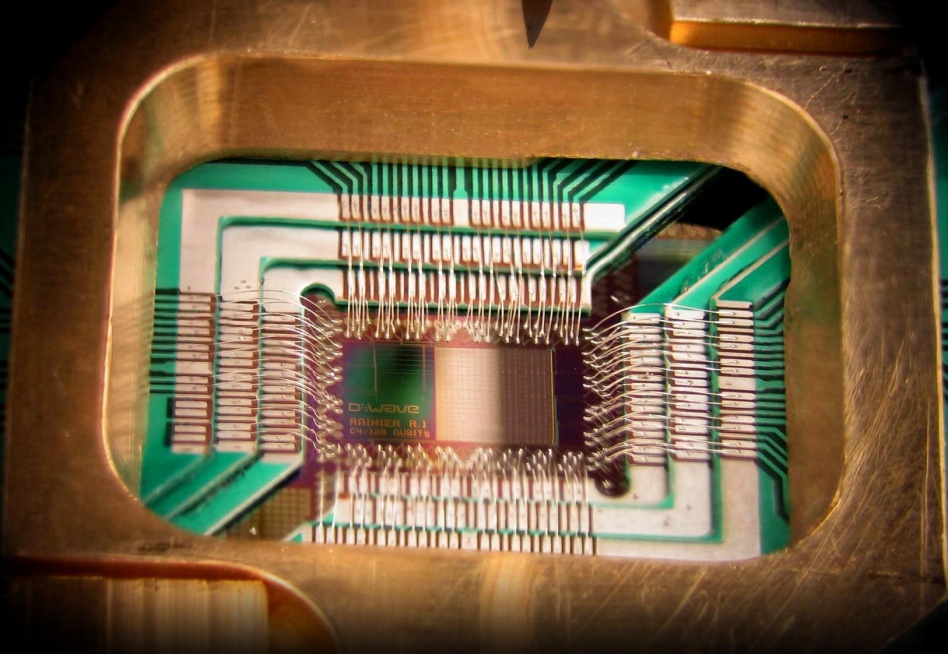 Quantumcomputers
Deeltjes kunnen in een superpositie van toestanden zijn.
Daardoor kan een quantumcom-puter vele berekeningen tegelijk uitvoeren.
Toepassing: cryptografie.
Nog volop in ontwikkeling!
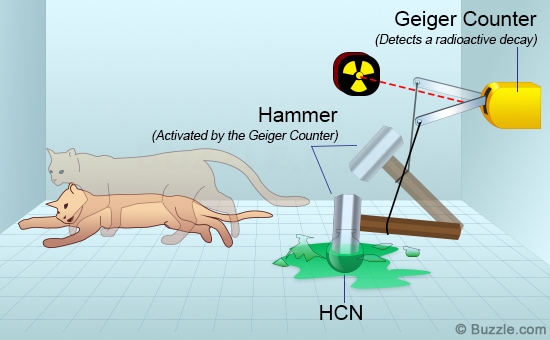 Quantumcomputers
Een belangrijk gevolg van onzekerheid en superposities is verstrengeling. Ook dit speelt in quantumcomputers een cruciale rol.
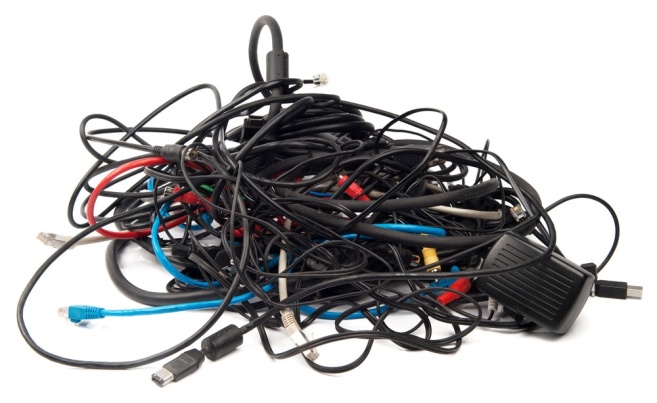 Quantumcomputers
Laten we een deeltje bekijken dat maar in twee toestanden kan zijn:
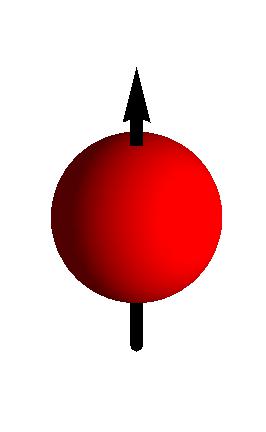 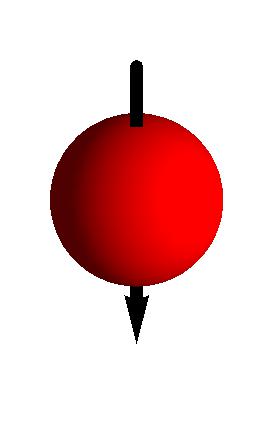 “spin up”
“spin down”
Quantumcomputers
De “golffunctie” voor zo’n deeltje bestaat dus maar uit twee getallen:
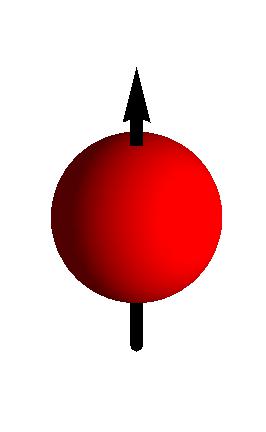 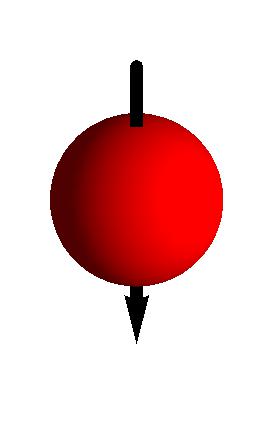 30%
70%
Quantumcomputers
De “golffunctie” voor zo’n deeltje bestaat dus maar uit twee getallen:
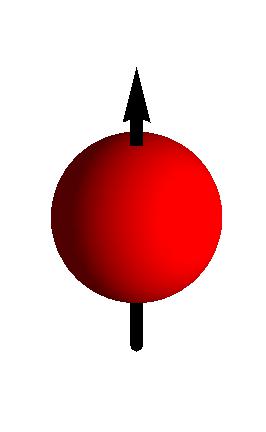 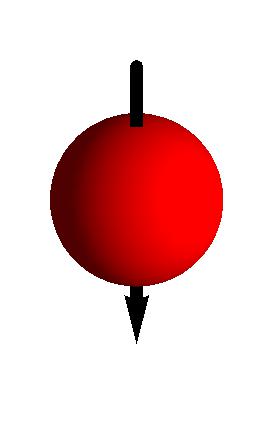 83%
17%
Quantumcomputers
De “golffunctie” voor zo’n deeltje bestaat dus maar uit twee getallen:
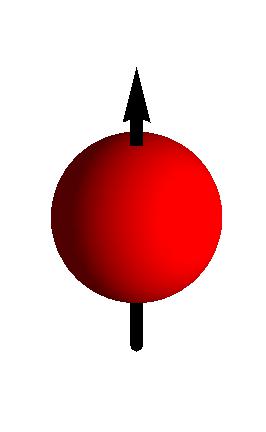 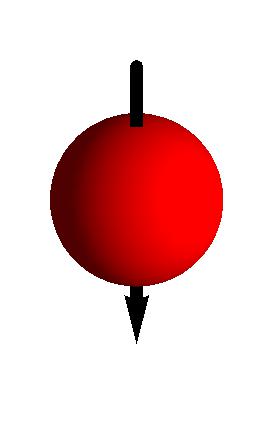 50%
50%
Quantumcomputers
Nu bekijken we een paar van deze deeltjes. De “golffunctie” bestaat dan dus uit vier getallen:
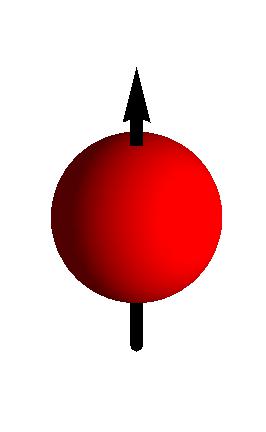 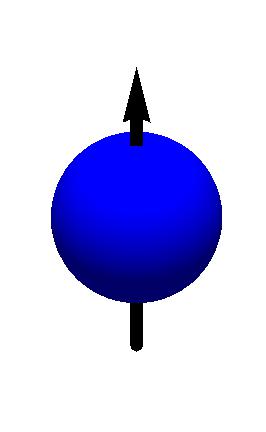 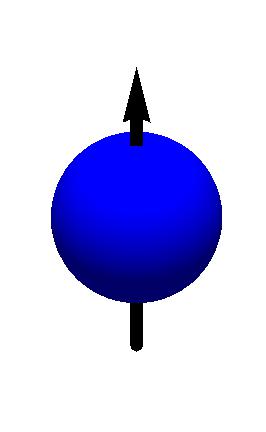 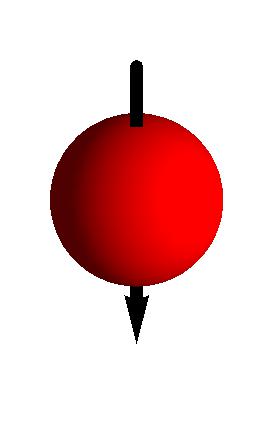 13%
24%
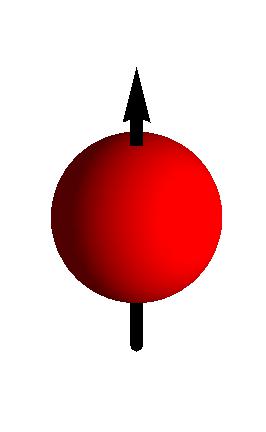 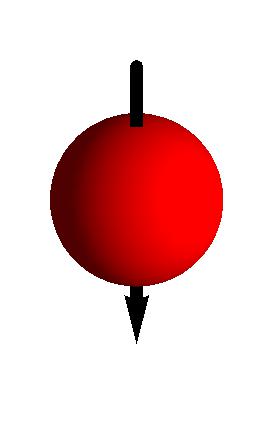 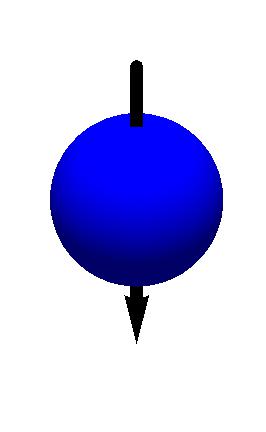 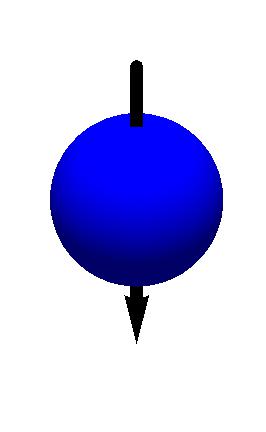 35%
28%
Quantumcomputers
Als de deeltjes samen ontstaan, kan de totale spin alleen nul zijn:
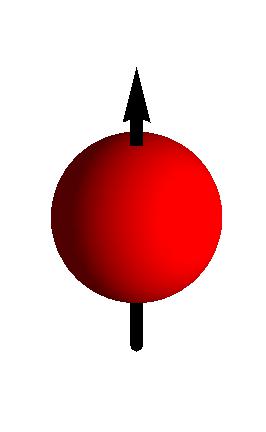 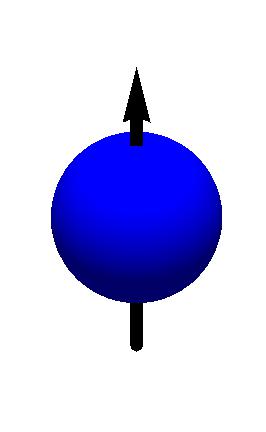 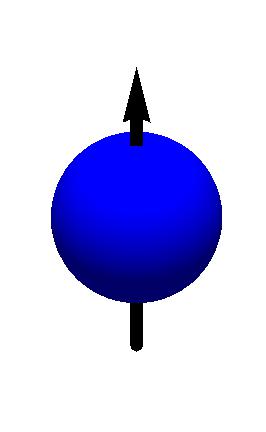 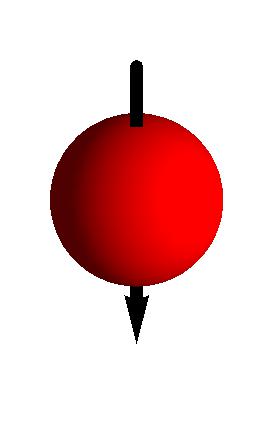 0%
73%
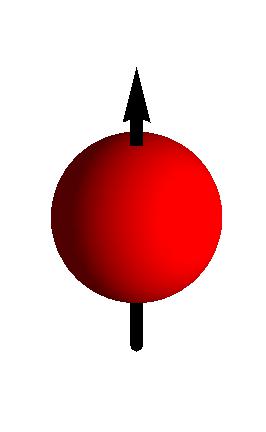 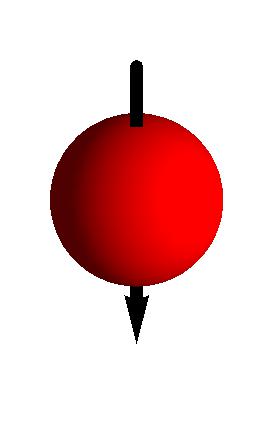 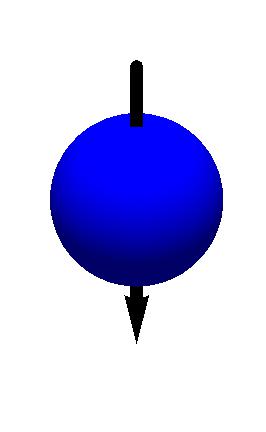 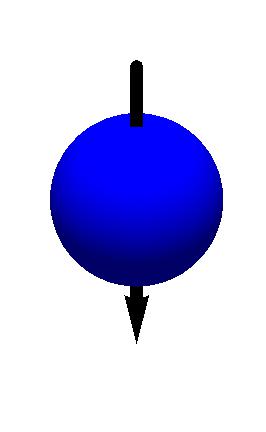 27%
0%
Quantumcomputers
Als de deeltjes samen ontstaan, kan de totale spin alleen nul zijn:
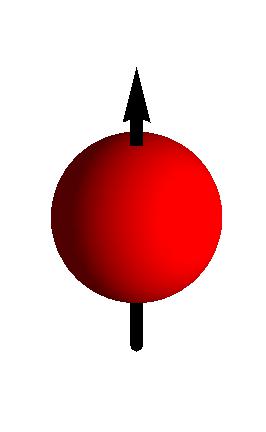 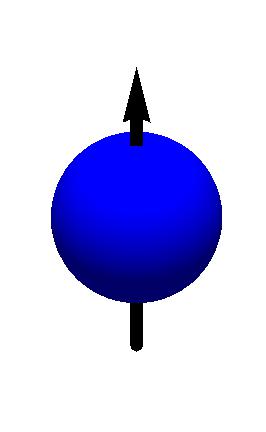 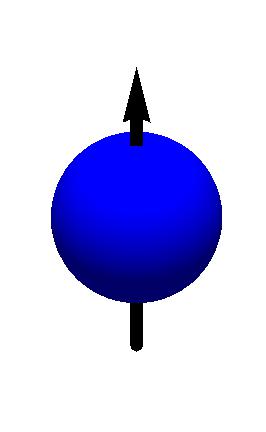 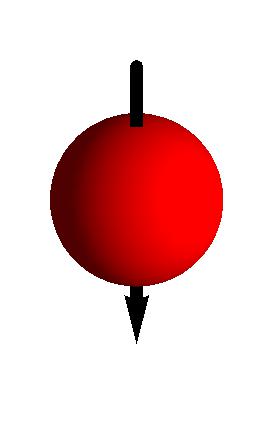 0%
73%
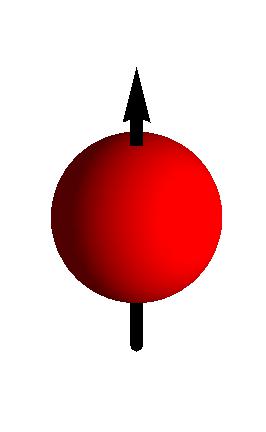 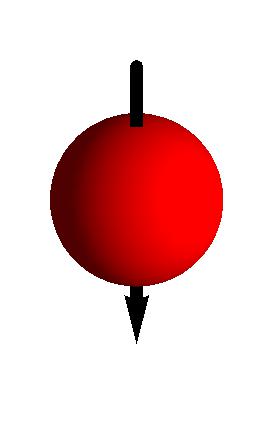 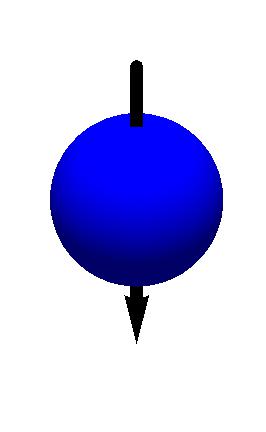 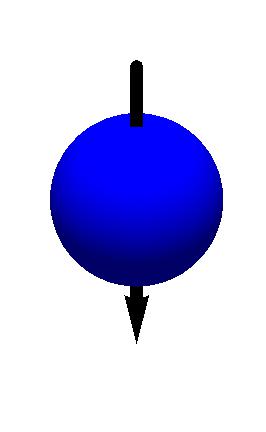 27%
0%
Quantumcomputers
Als de deeltjes samen ontstaan, kan de totale spin alleen nul zijn:
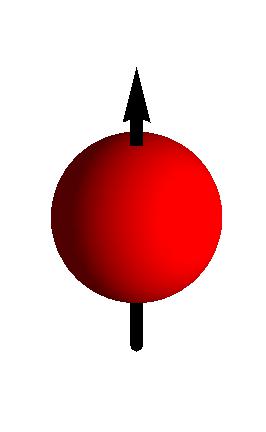 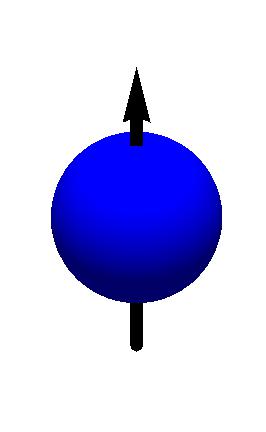 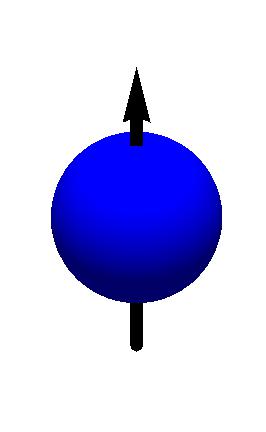 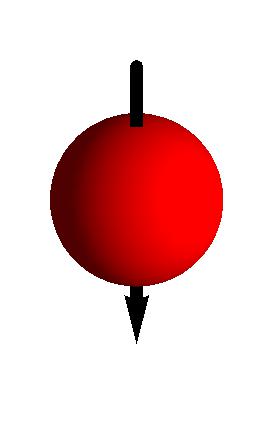 0%
50%
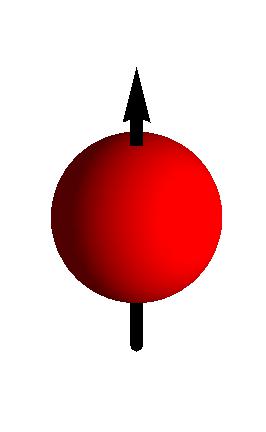 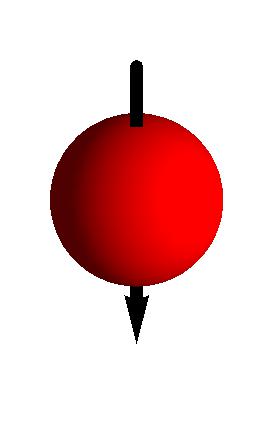 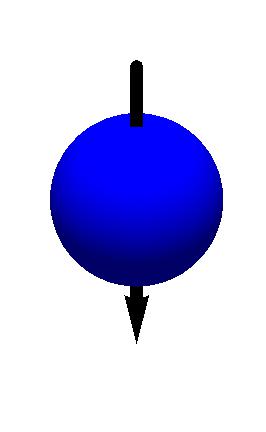 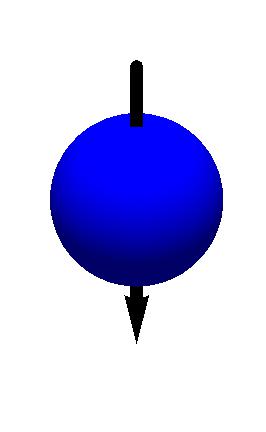 50%
0%
Quantumcomputers
De toestand van één deeltje is dus onbepaald; we kunnen elke uitkomst vinden.

Maar zodra we dat gedaan hebben is de toestand van het andere deeltje volledig bepaald!

“Verstrengeling”
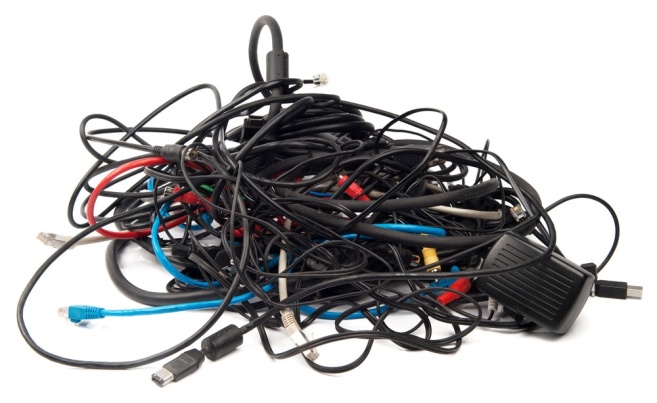 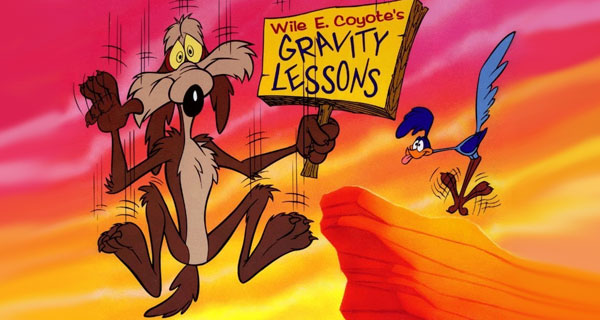 3. Zelf aan de slag met een voorbeeldopgave
Voorbeeldopgave
Opgaven 4 t/m 7 uit de module “rekenen met elektronen”
Begin bij het begin; hoeft niet af!
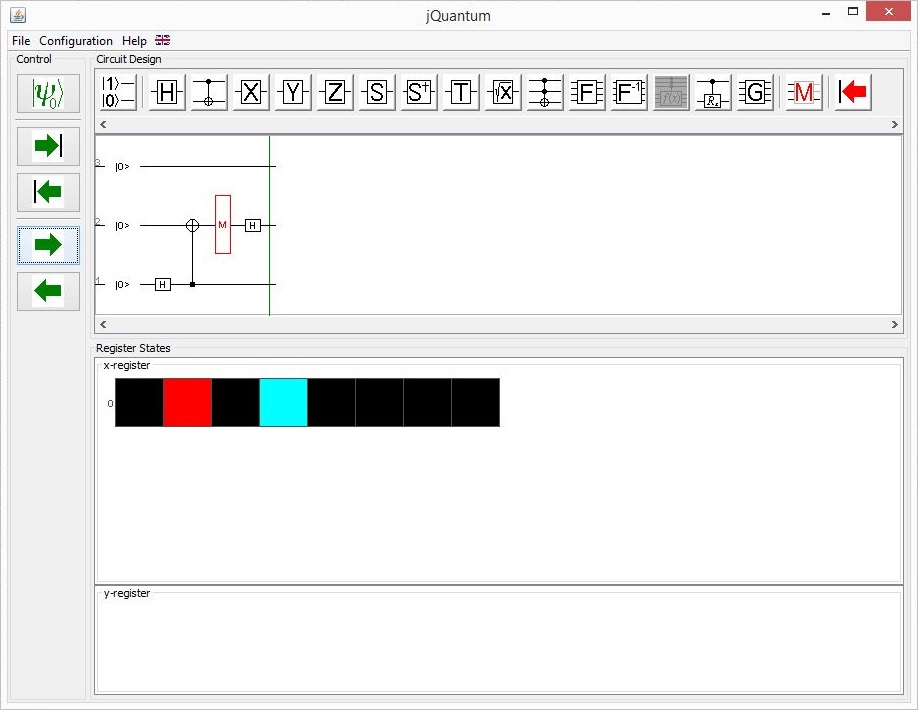 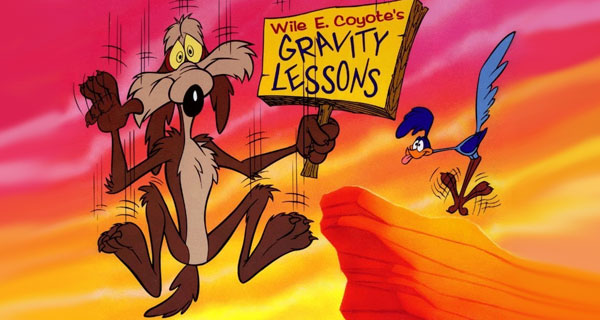 4. Discussie
Discussie
Quantummechanica en relativiteit in het curriculum
Lesmateriaal quantummechanica en relativiteit
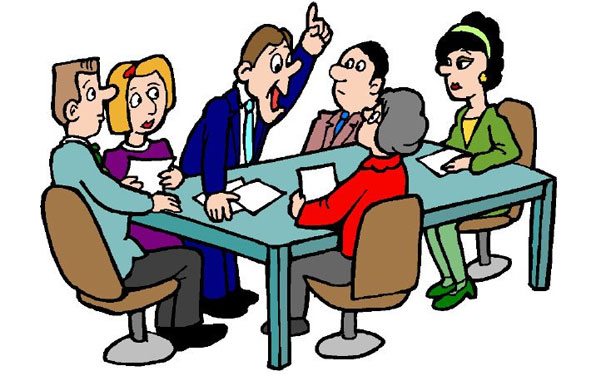